Ramadan Lantern
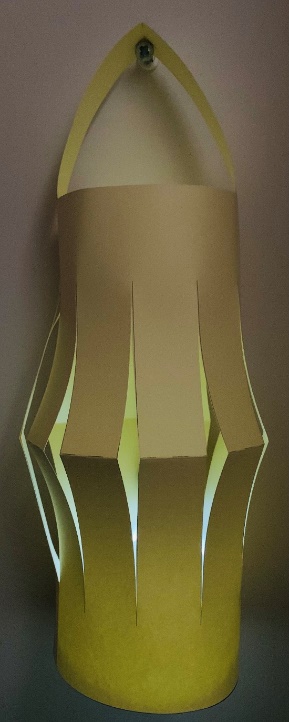 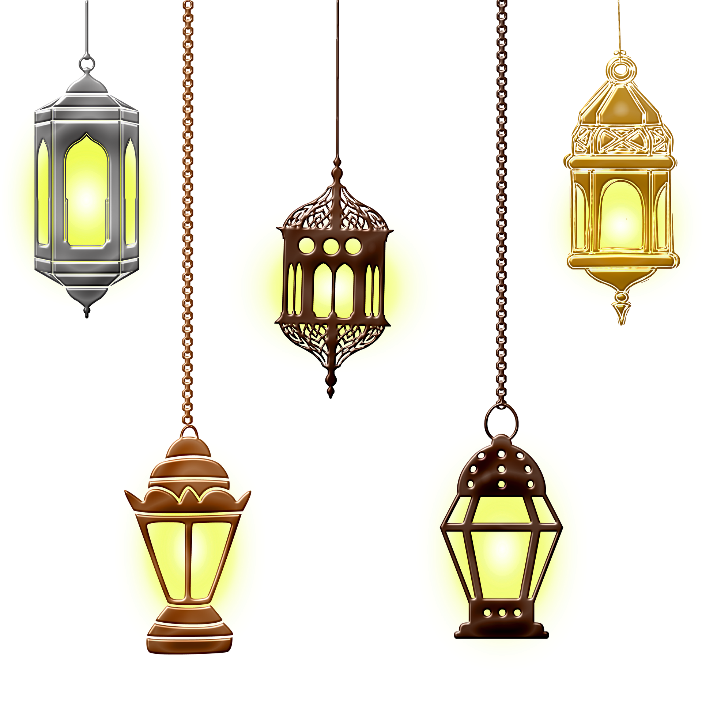 Making a card lantern for Ramadan
Step 1 – Cut out the Lantern template
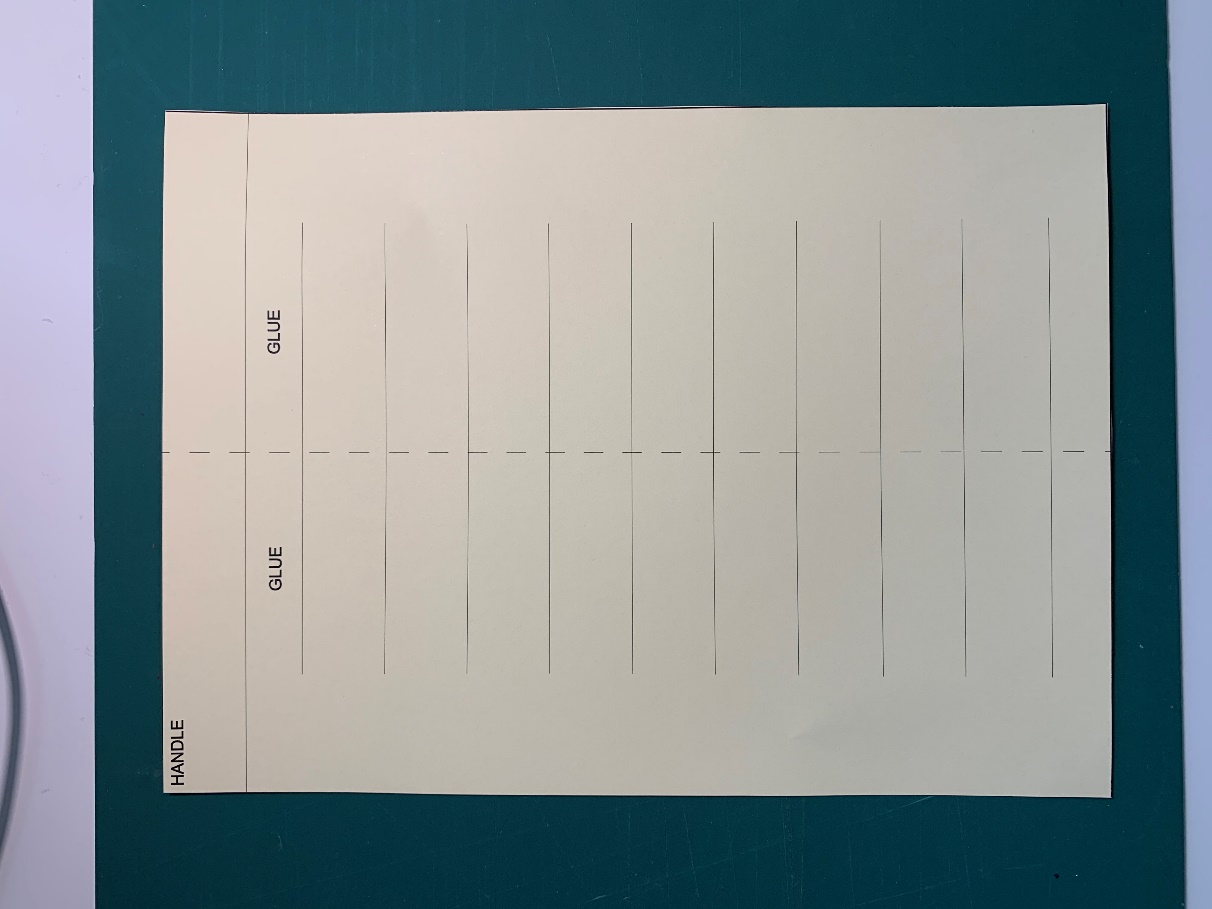 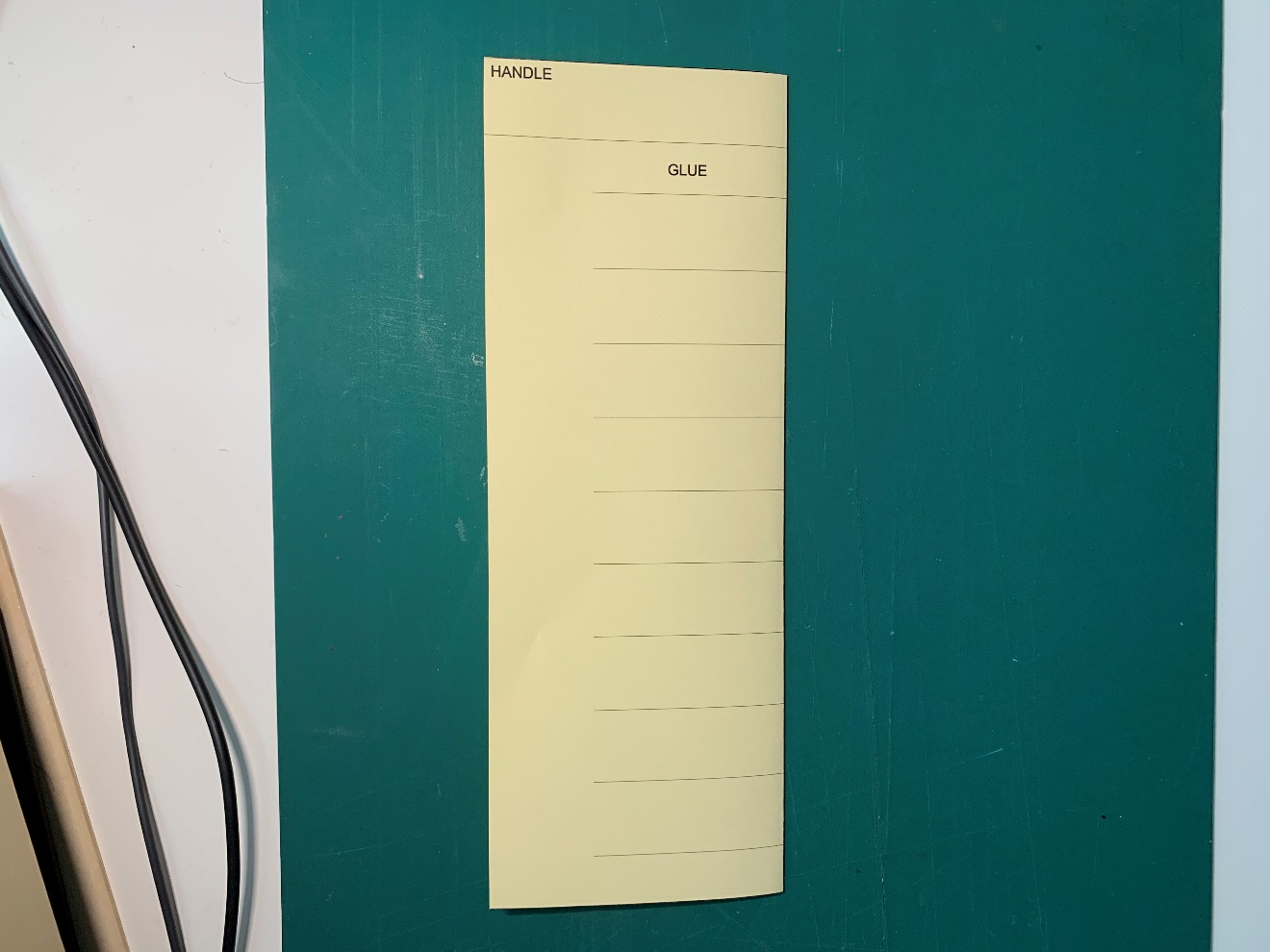 Step 2 –  Fold and cut the template
Fold on the fold line
Cut off the handle
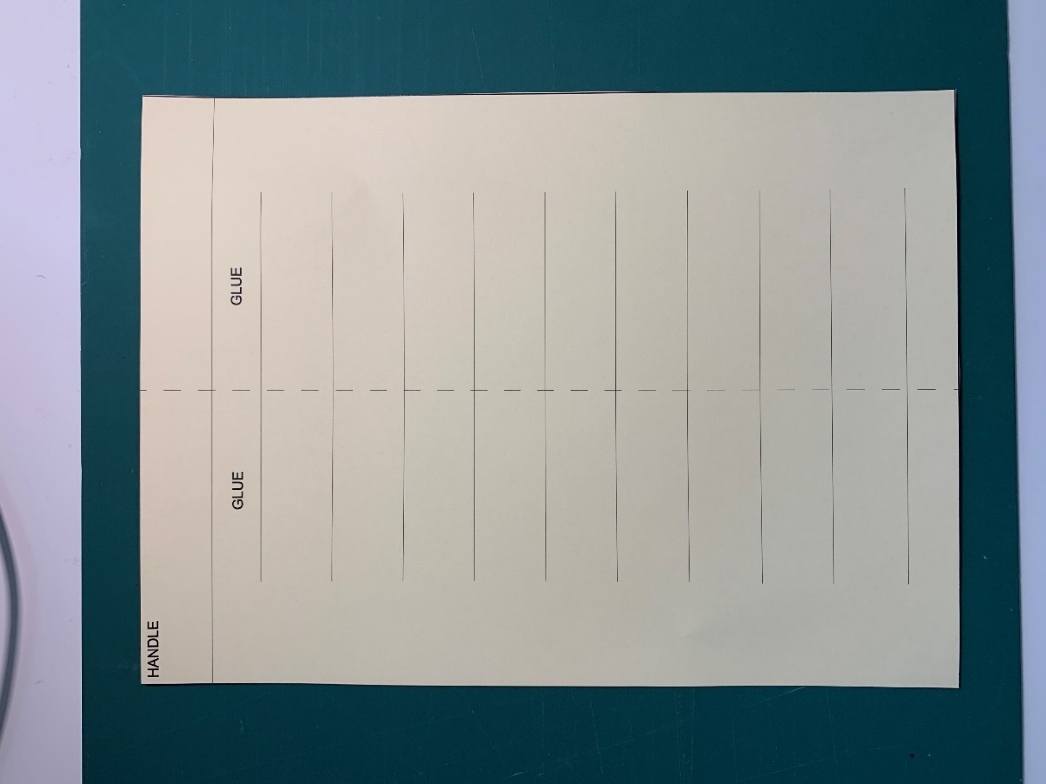 FOLD
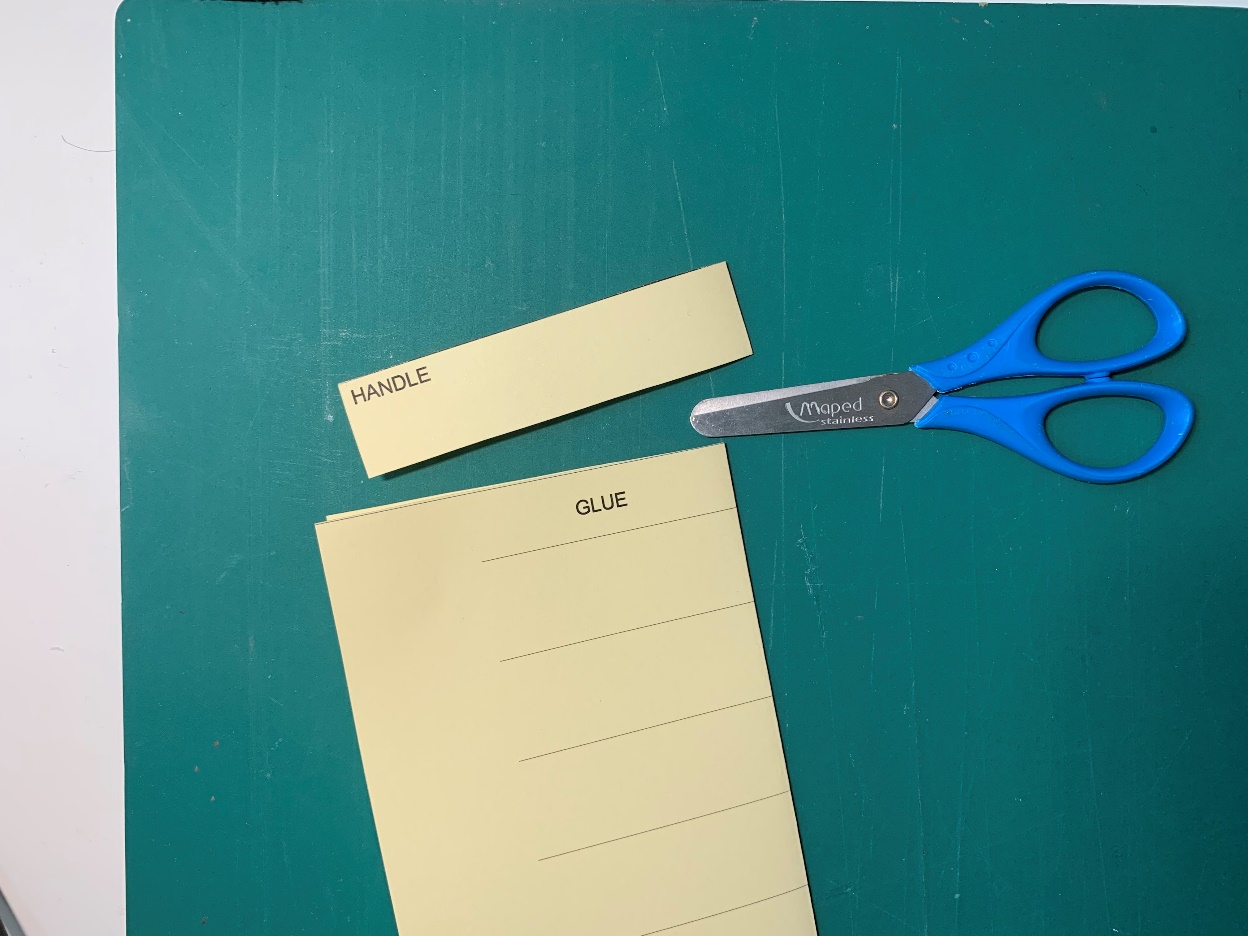 Step 3 -  Cut out the strips
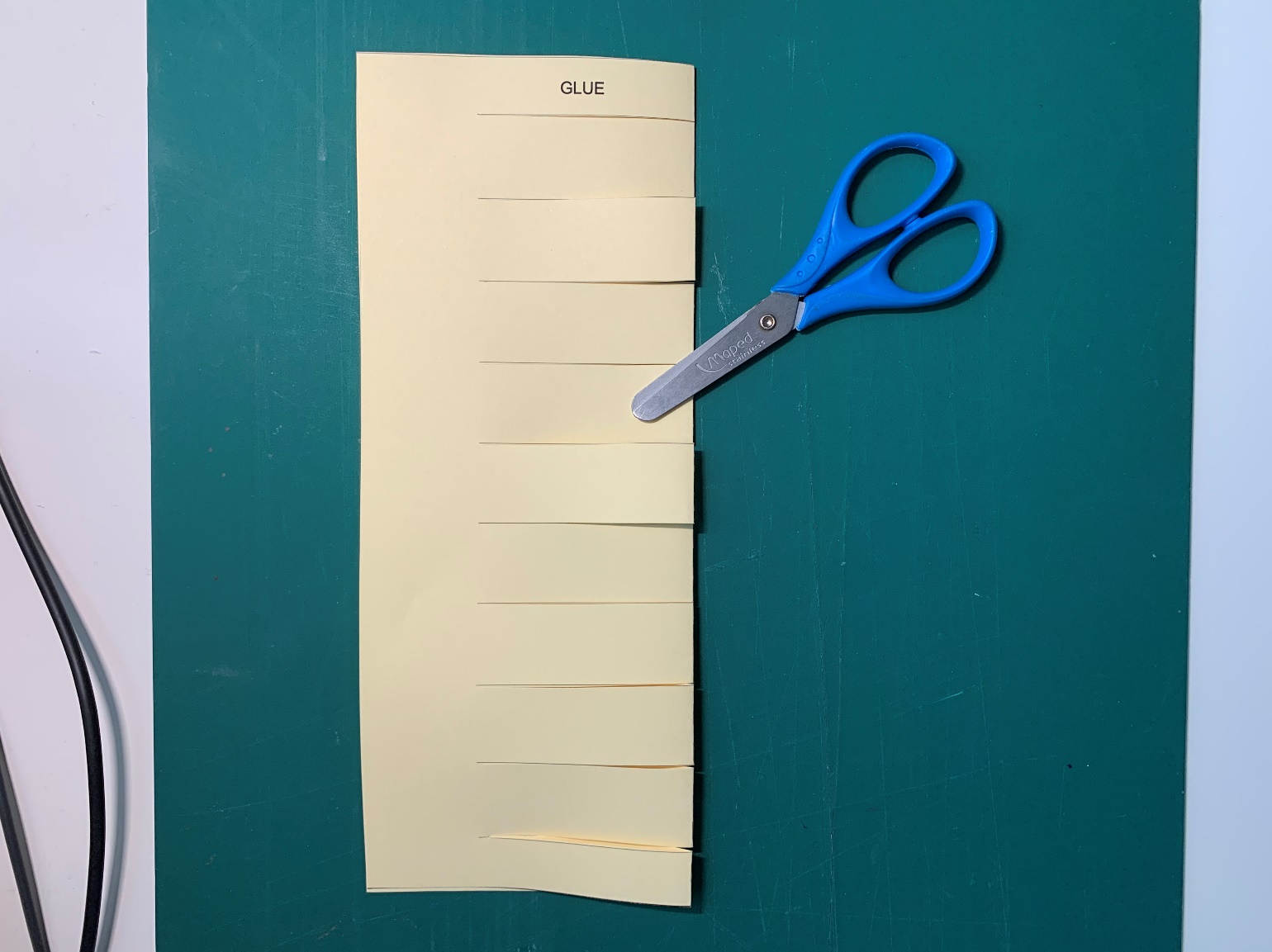 Cut along the solid lines 
Don’t cut too far
Step 4 – Unfold and glue the lantern
Glue the edge
Join the long edges together
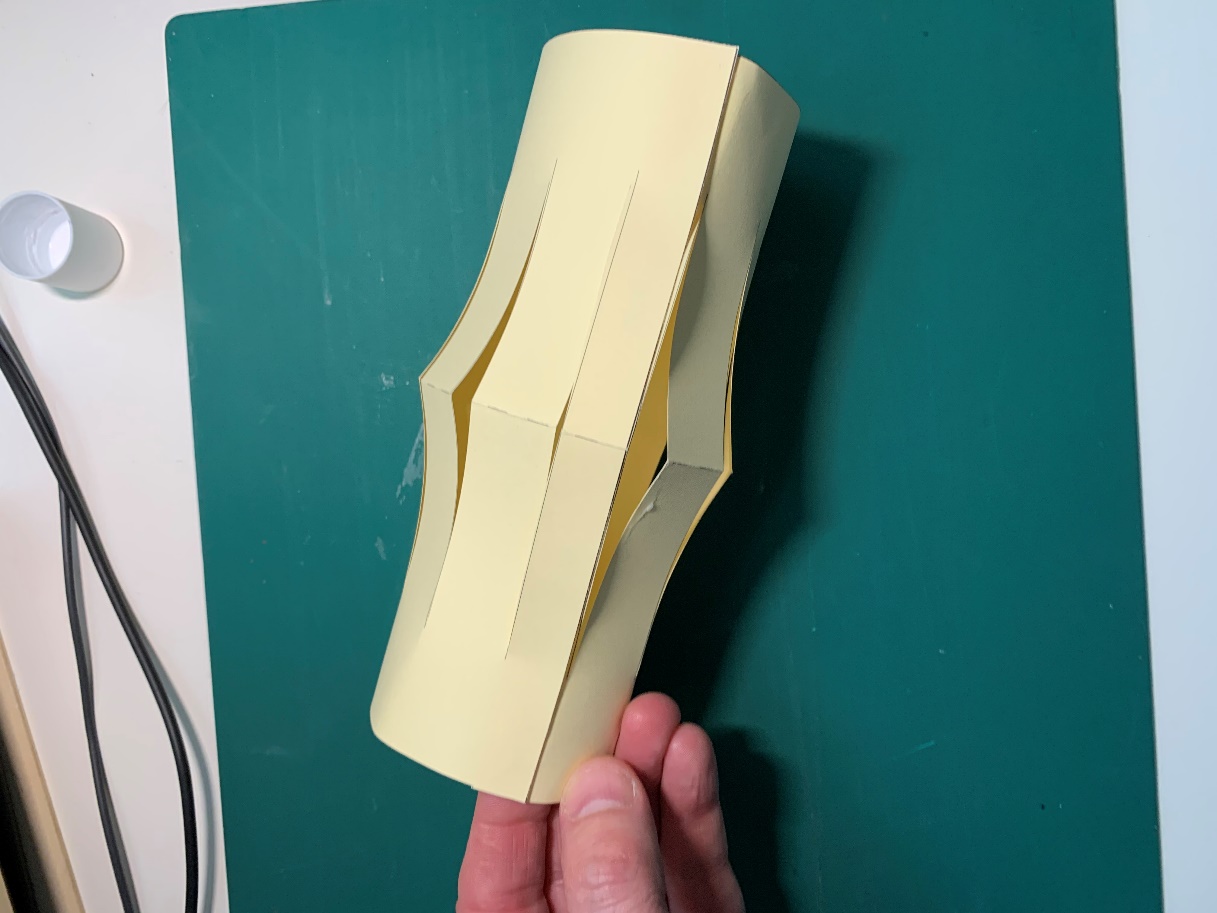 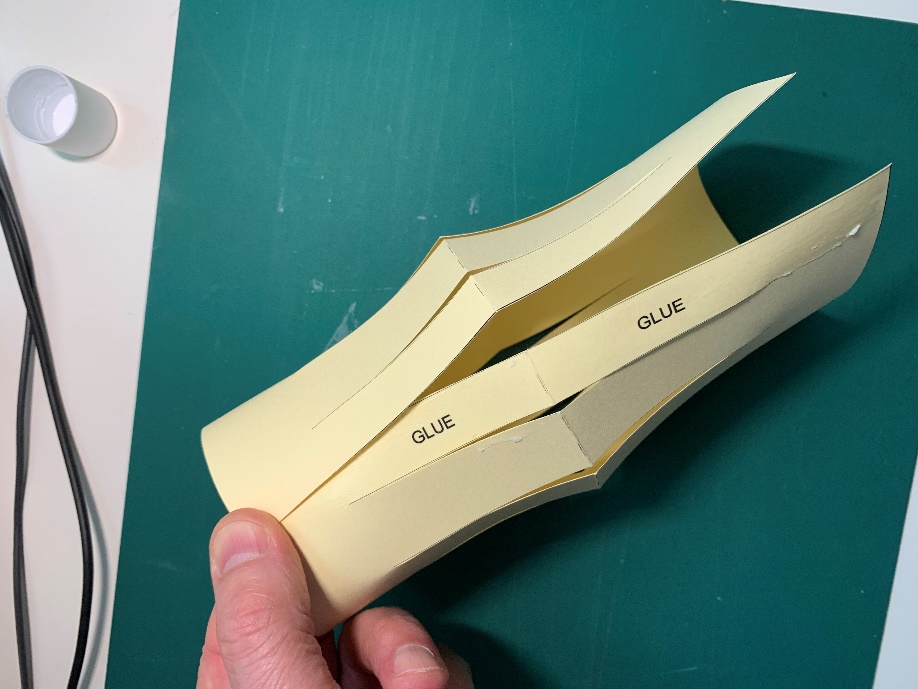 Step 5 –  Glue on the handle
Glue the ends of the handle to the inside of the lantern
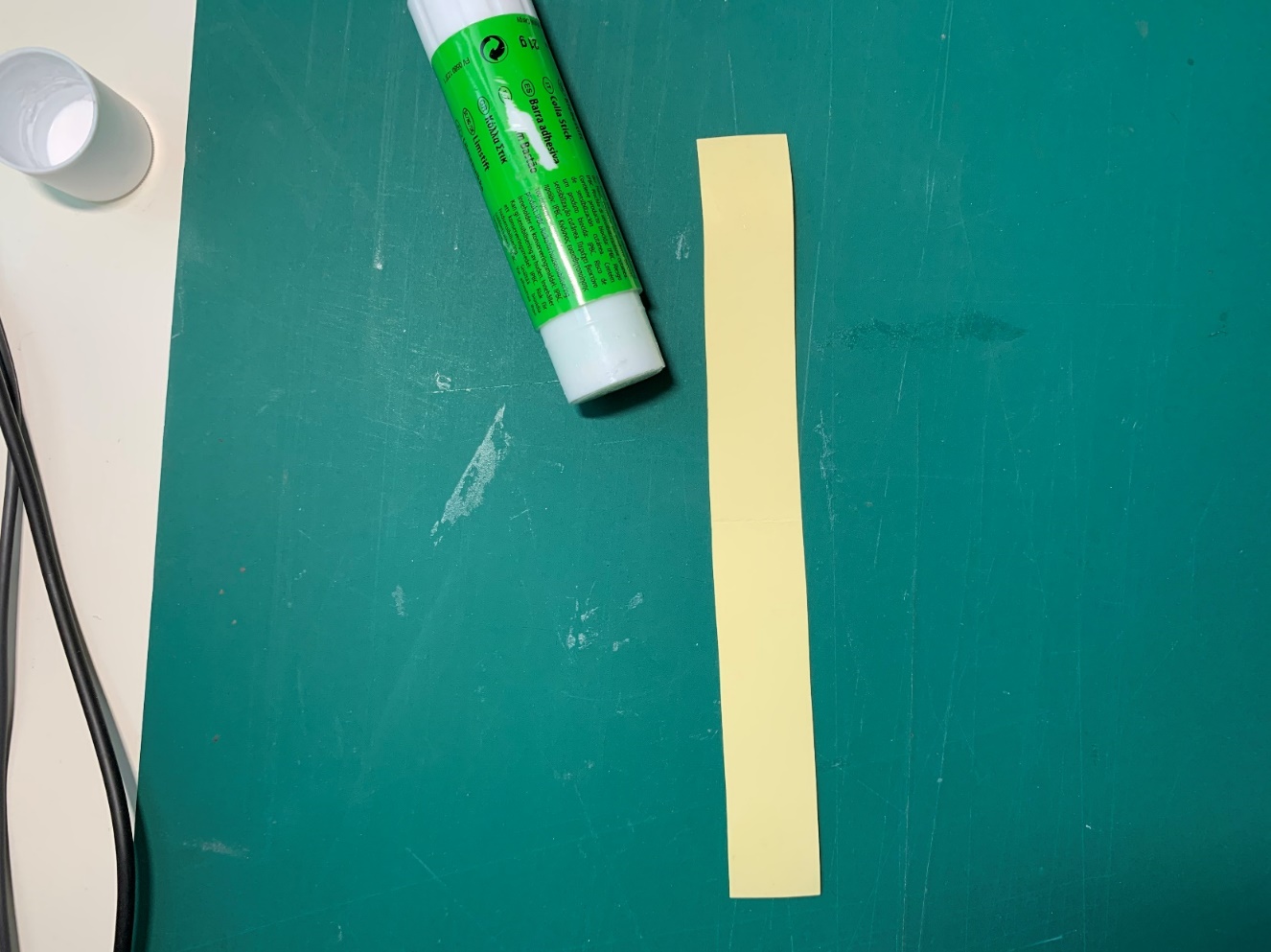 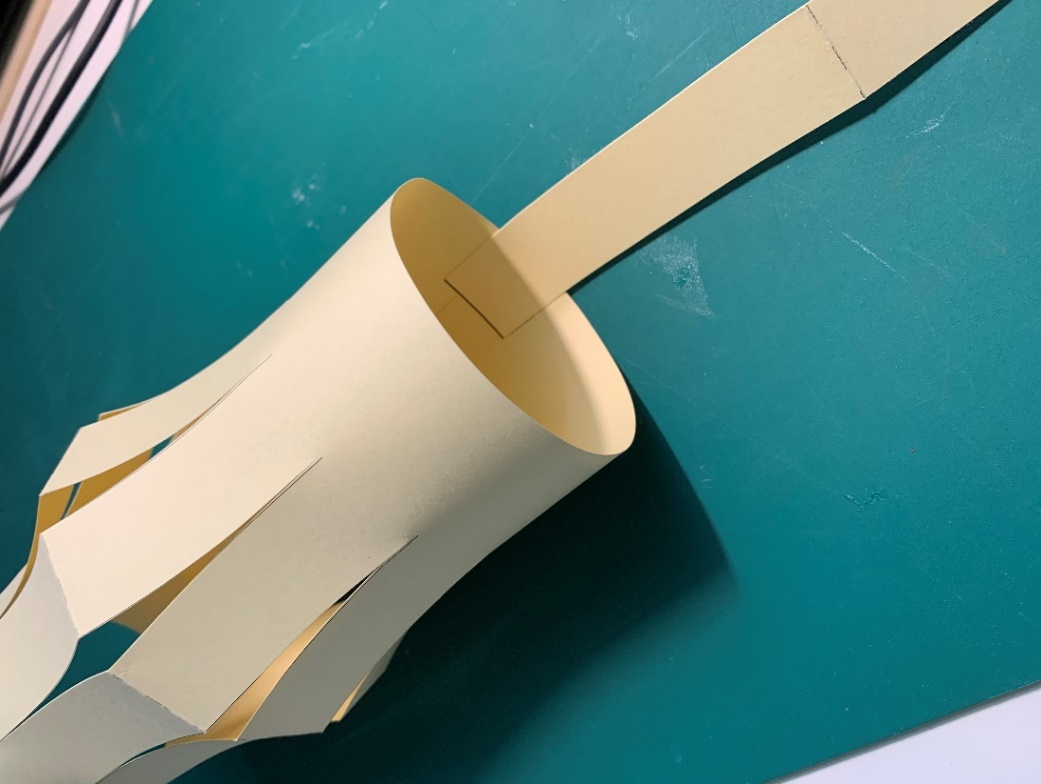 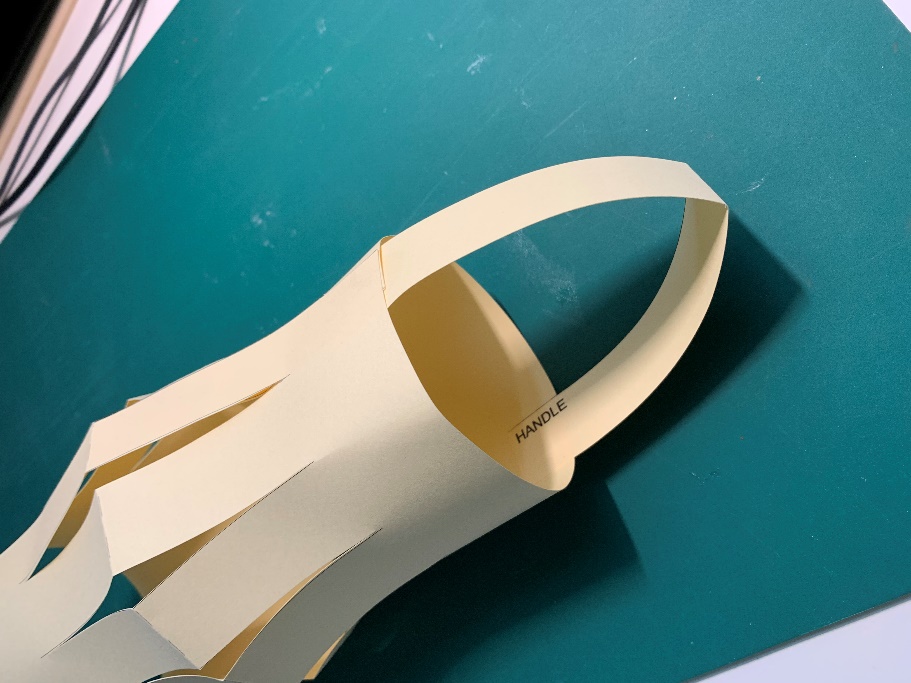 GLUE
GLUE
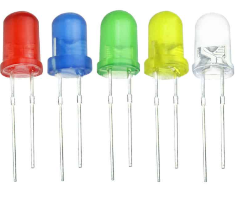 Step 6 – Insert a light
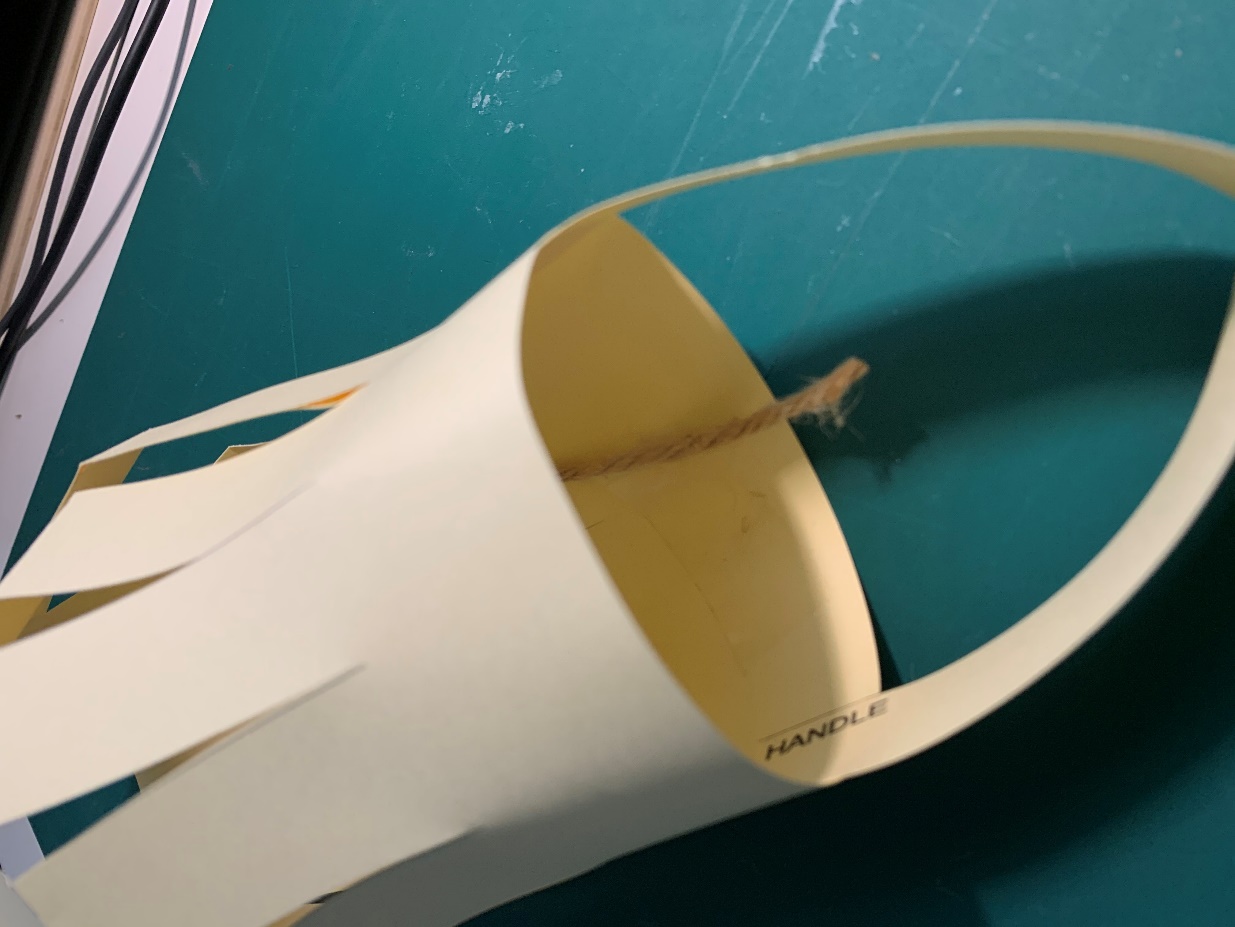 Use a small torch or a 9V PP3 battery and a LED, held with string and sticky tape
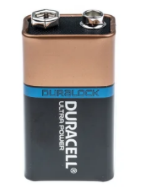 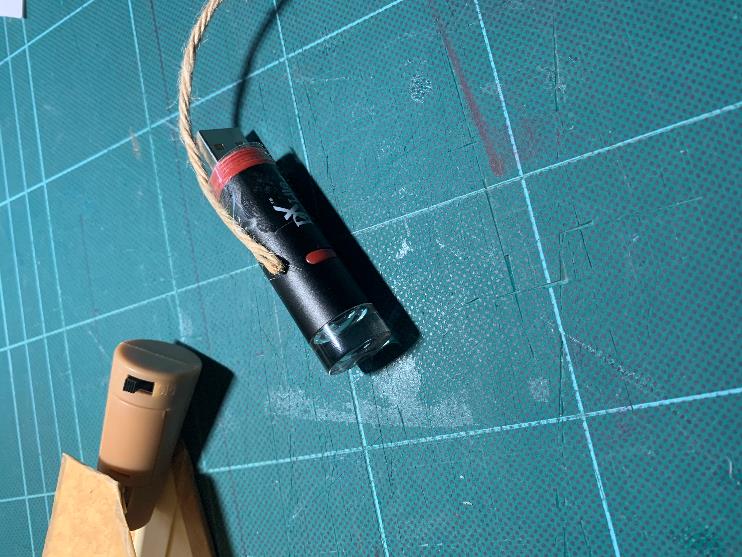 String and Sticky Tape
Step 7 – Hang up your lantern
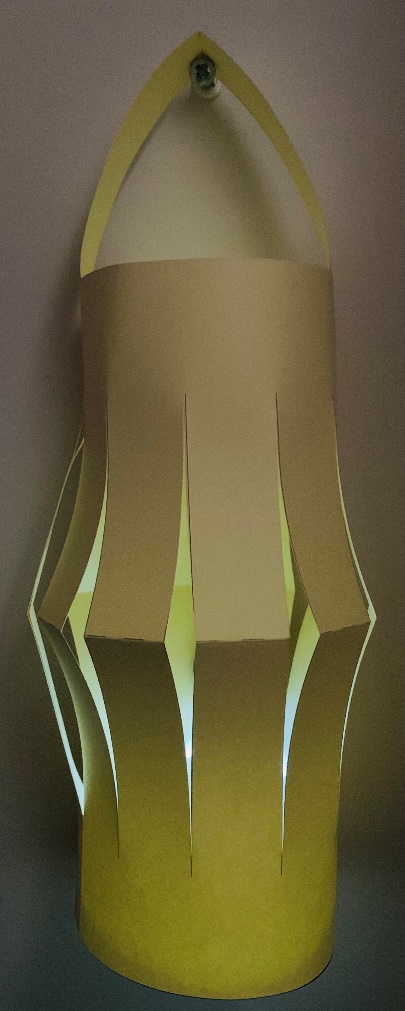